CHÀO MỪNG 
CÁC EM ĐẾN VỚI BÀI HỌC HÔM NAY!
KHỞI ĐỘNG
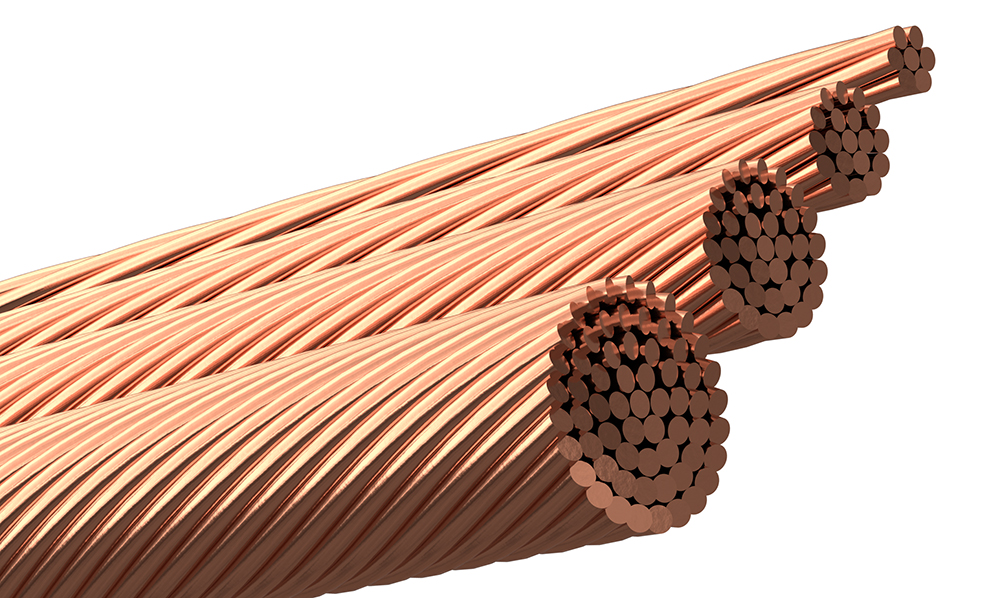 Vì sao đồng được dùng làm dây dẫn điện? Có thể dùng sắt để thay thế đồng khi làm dây dẫn không? Tại sao?
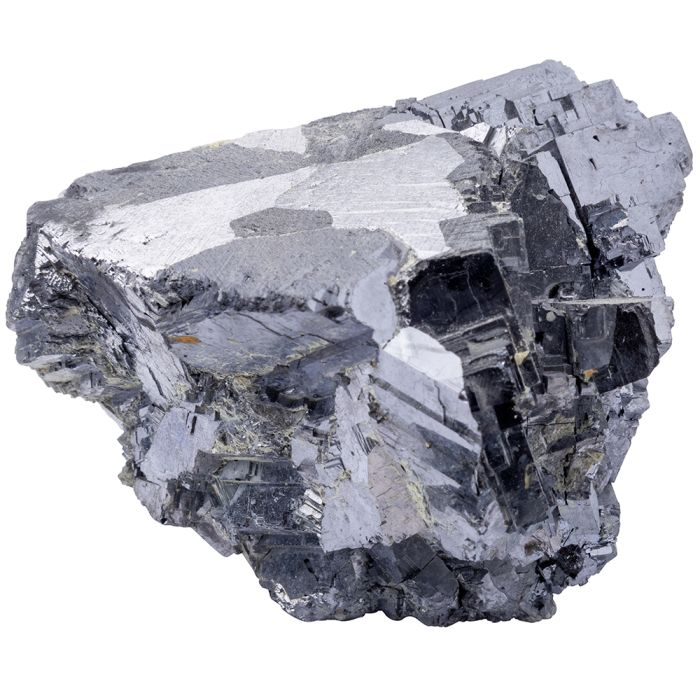 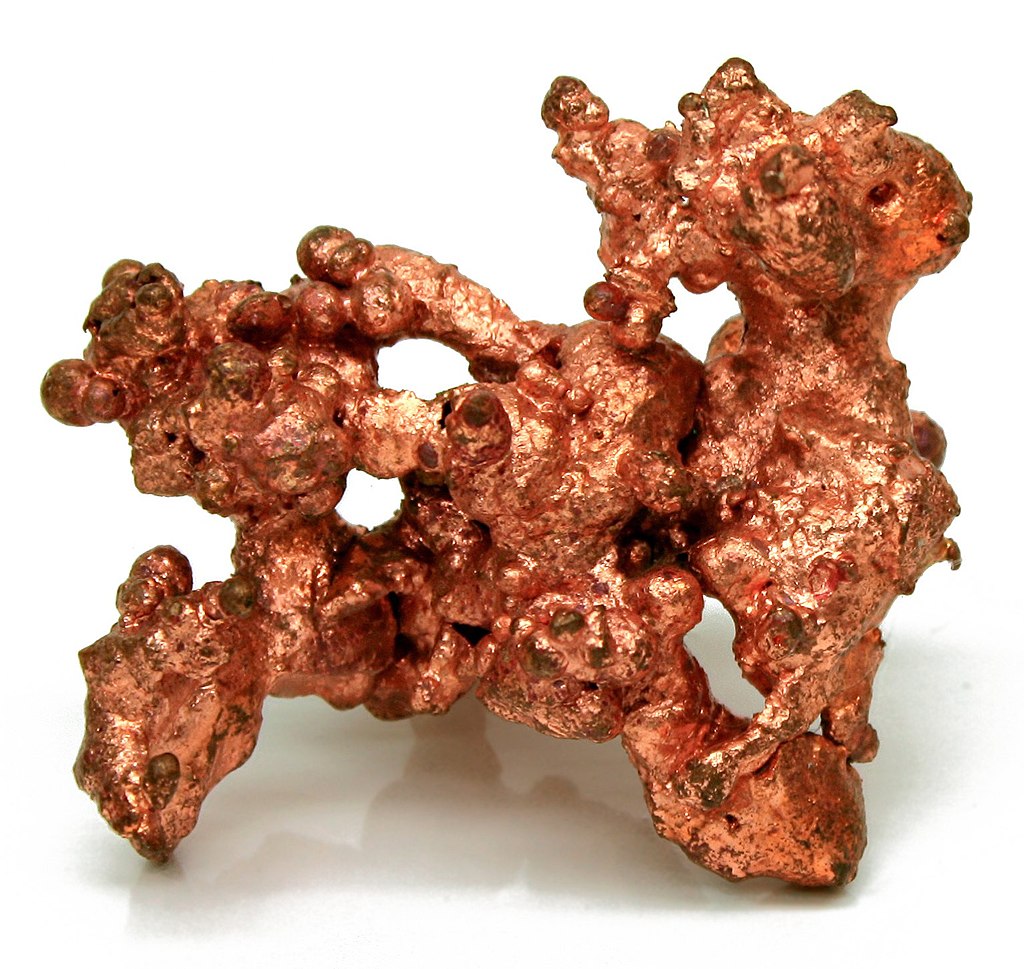 Sắt không thể thay đồng làm dây dẫn điện vì sắt có điện trở lớn.
Đồng được dùng làm dây dẫn điện nhờ tính dẫn điện.
BÀI TẬP 
(CHỦ ĐỀ 6)
NỘI DUNG BÀI HỌC
I
II
III
Ôn tập và củng cố kiến thức đã học.
Luyện tập
Vận dụng
I
ÔN TẬP VÀ 
CỦNG CỐ KIẾN THỨC ĐÃ HỌC
Dựa vào kiến thức đã học trong Chủ đề 6, các em hãy thảo luận nhóm và thực hiện nhiệm vụ: Lập sơ đồ tư duy khái quát những kiến thức đã học trong Chủ đề 6.
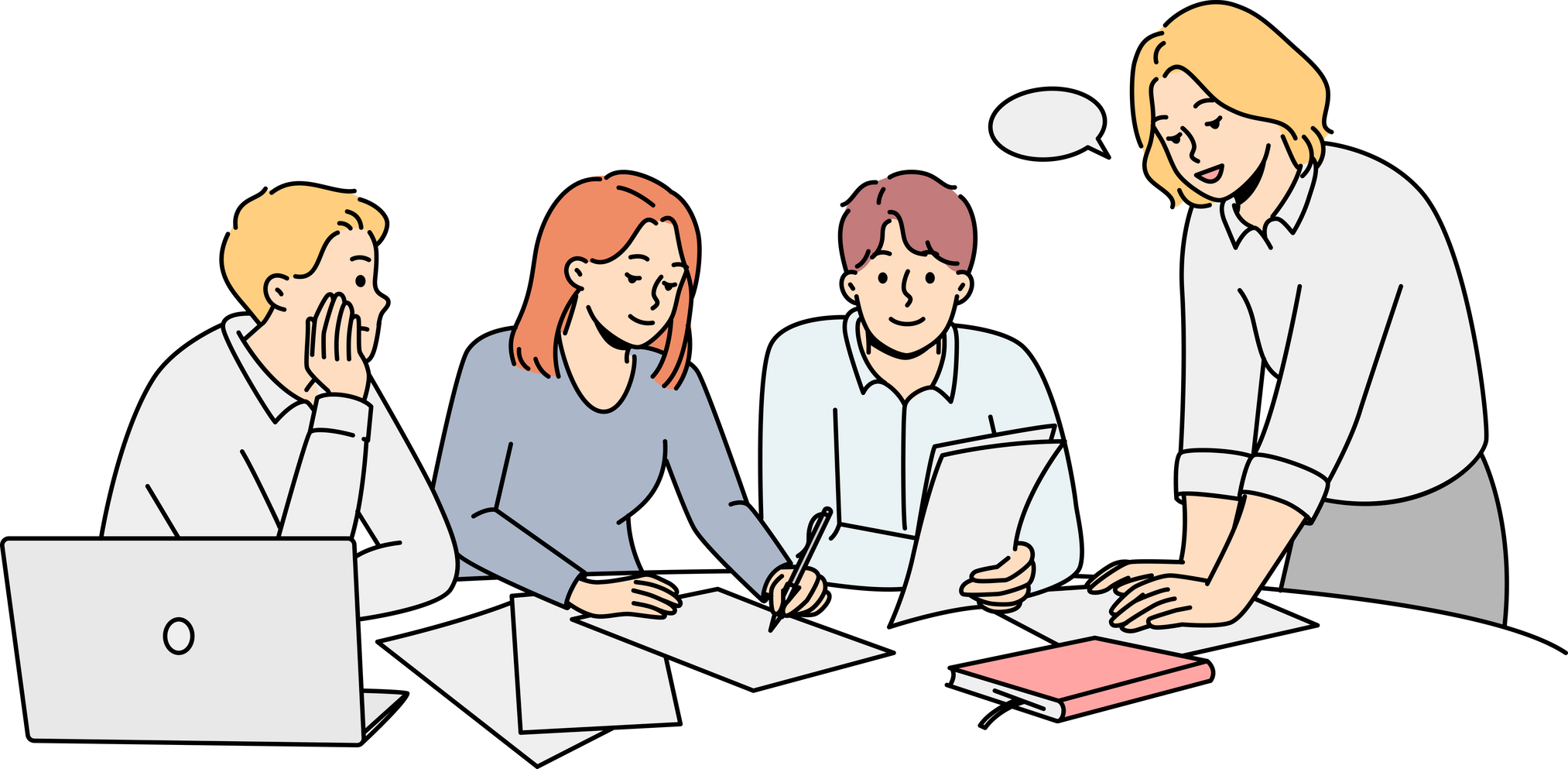 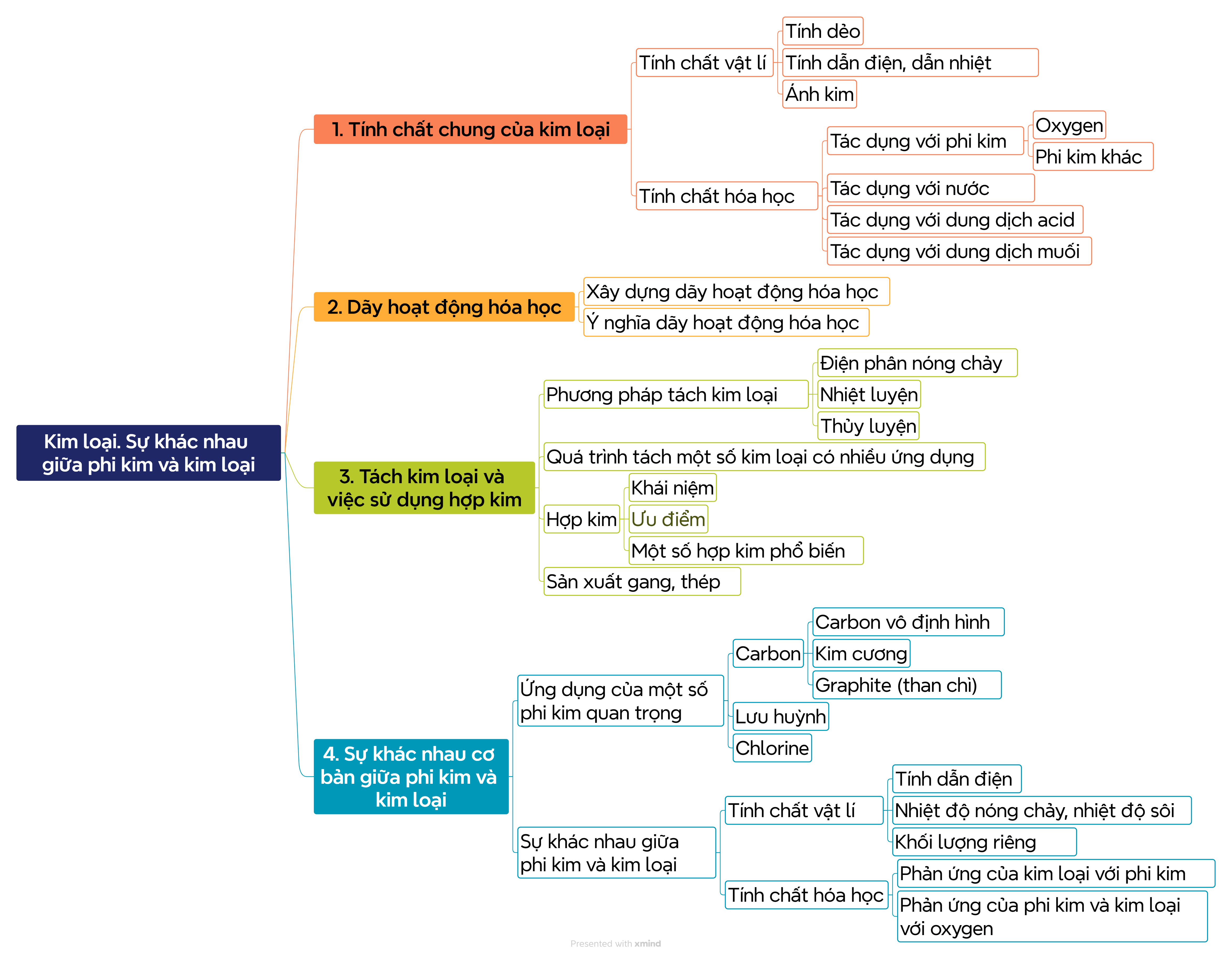 SƠ ĐỒ 
TƯ DUY CHỦ ĐỀ 
6
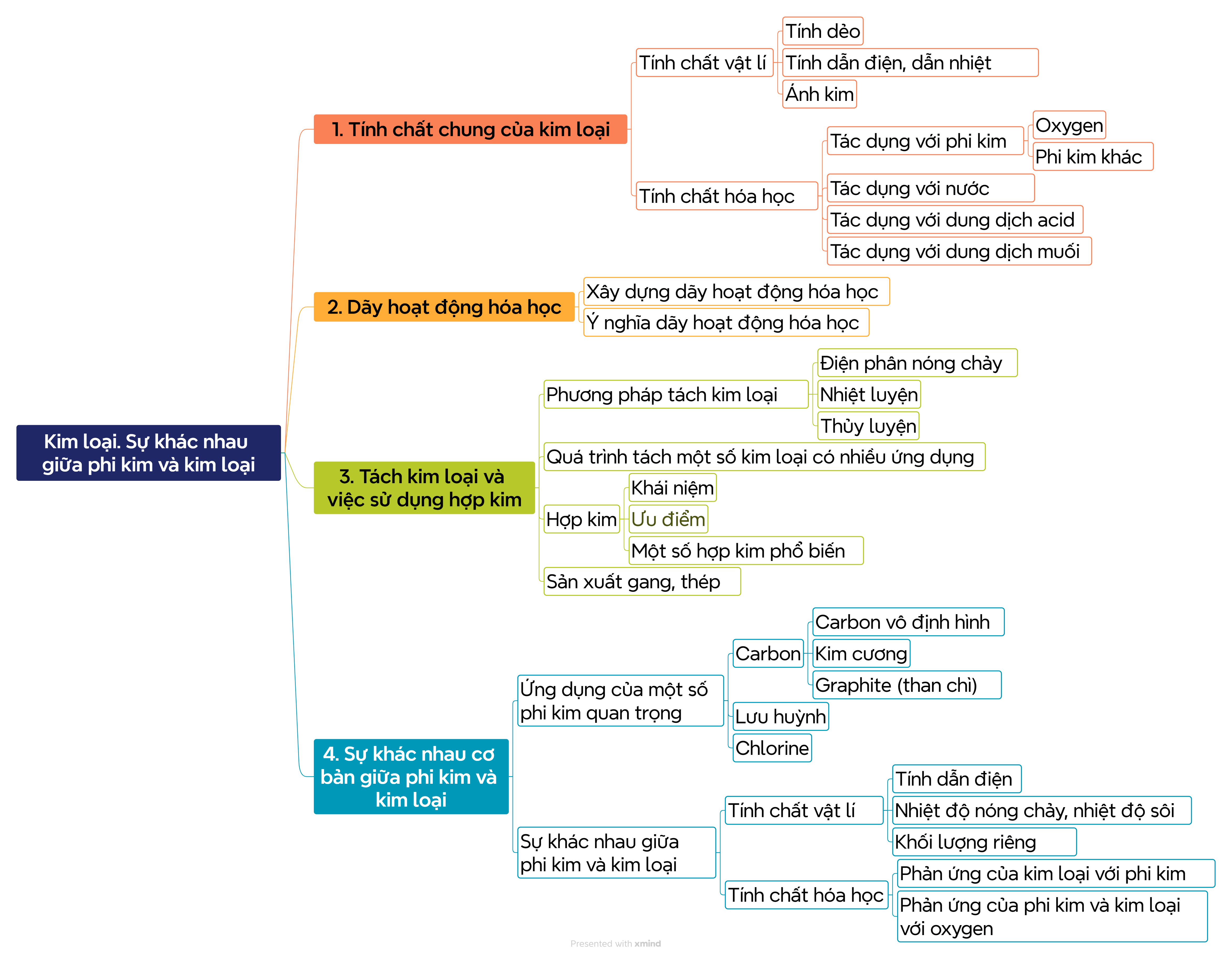 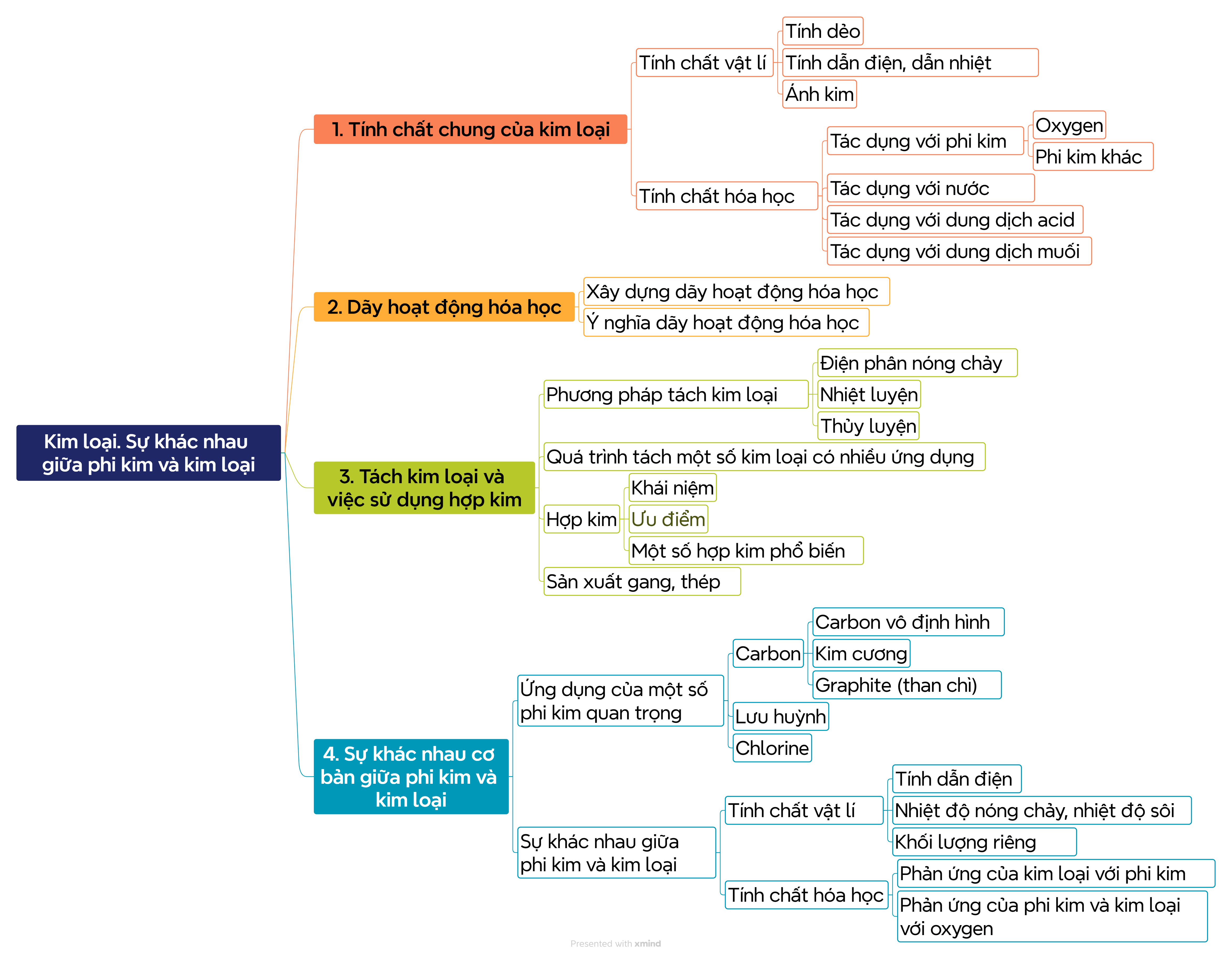 Phiếu đánh giá sản phẩm của học sinh
Nhóm: ……………
Lớp: ……………
PHIẾU ĐÁNH GIÁ
Ghi chú dành cho góp ý, xây dựng cho nhóm bạn:
……………………………………………………………………………
……………………………………………………………………………
…………………………….................................................................
[Speaker Notes: Nhấn vào chữ Phiếu đánh giá để hiện lên bảng]
II
LUYỆN TẬP
Câu 1: Trong các đơn chất kim loại sau đây, chất nào hoạt động hóa học tốt nhất?
A. Sodium.
A. Sodium.
C. Aluminium.
B. Iron.
D. Magnesium.
Câu 2: Dựa vào dãy hoạt động hóa học của kim loại, ta biết mức độ hoạt động của kim loại
A. giảm dần từ phải qua trái.
C. không thay đổi từ đầu đến cuối dãy
B. giảm dần từ trái qua phải
B. giảm dần từ trái qua phải
D. biến thiên liên tục.
Câu 3: Đâu không phải tính chất vật lí chung của kim loại?
A. Tính hiếm
A. Tính hiếm
C. Tính dẫn điện, dẫn nhiệt
B. Tính dẻo
D. Ánh kim
Câu 4: Kim loại dẫn điện tốt nhất là
A. bạc.
A. bạc.
C. tungsten
B. vàng
D. thủy ngân
Câu 5: Đặc điểm tính chất của gang là gì?
A. Dẻo và cứng.
C. Có độ cứng và độ bền 
tương đối cao, dẫn nhiệt tốt.
C. Có độ cứng và độ bền 
tương đối cao, dẫn nhiệt tốt.
B. Khó bị gỉ.
D. Nhẹ và bền.
Câu 6: Trong thép thường có chứa bao nhiêu % là carbon?
A. Dưới 2%.
A. Dưới 2%.
C. Trên 5%.
B. 2-5%.
D. Trên 10%.
Câu 7: Phương pháp nhiệt luyện được sử dụng để điều chế các kim loại
A. Bất kỳ trong dãy 
hoạt động hóa học.
C. Hoạt động hóa học mạnh
B. Hoạt động hóa học yếu.
D.  Hoạt động hóa học 
trung bình.
D.  Hoạt động hóa học 
trung bình.
Câu 8: Kim loại có xu hướng tạo thành ___(1)___, trong khi phi kim có xu hướng tạo thành ___(2)___khi tham gia phản ứng hóa học
A. (1) - Ion dương, 
(2)- Ion âm.
A. (1) - Ion dương, 
(2)- Ion âm.
C. (1) - anion, (2) - cation.
B. (1) - Ion âm, 
(2) - Ion dương.
D. (1) - kết tủa, (2) - khí.
Câu 9: Trong phương pháp điều chế nhôm bằng điện phân nóng chảy thường có thêm chất xúc tác cryolite. Tác dụng của chất này là
A. Tăng nhiệt độ nóng chảy, tiết kiệm năng lượng.
C. Giảm nhiệt độ nóng chảy, tiết kiệm năng lượng.
C. Giảm nhiệt độ nóng chảy, tiết kiệm năng lượng.
B. Giữ ổn định nhiệt độ nóng chảy, tiết kiệm năng lượng.
D. Ngăn không cho Al và O2 tác dụng lại với nhau.
Câu 10: Trong phương pháp nhiệt luyện, người ta không sử dụng chất nào để phản ứng với oxide của kim loại cần tách?
A. Al.
C. CO
B. C
D. CO2.
D. CO2.
III
VẬN DỤNG
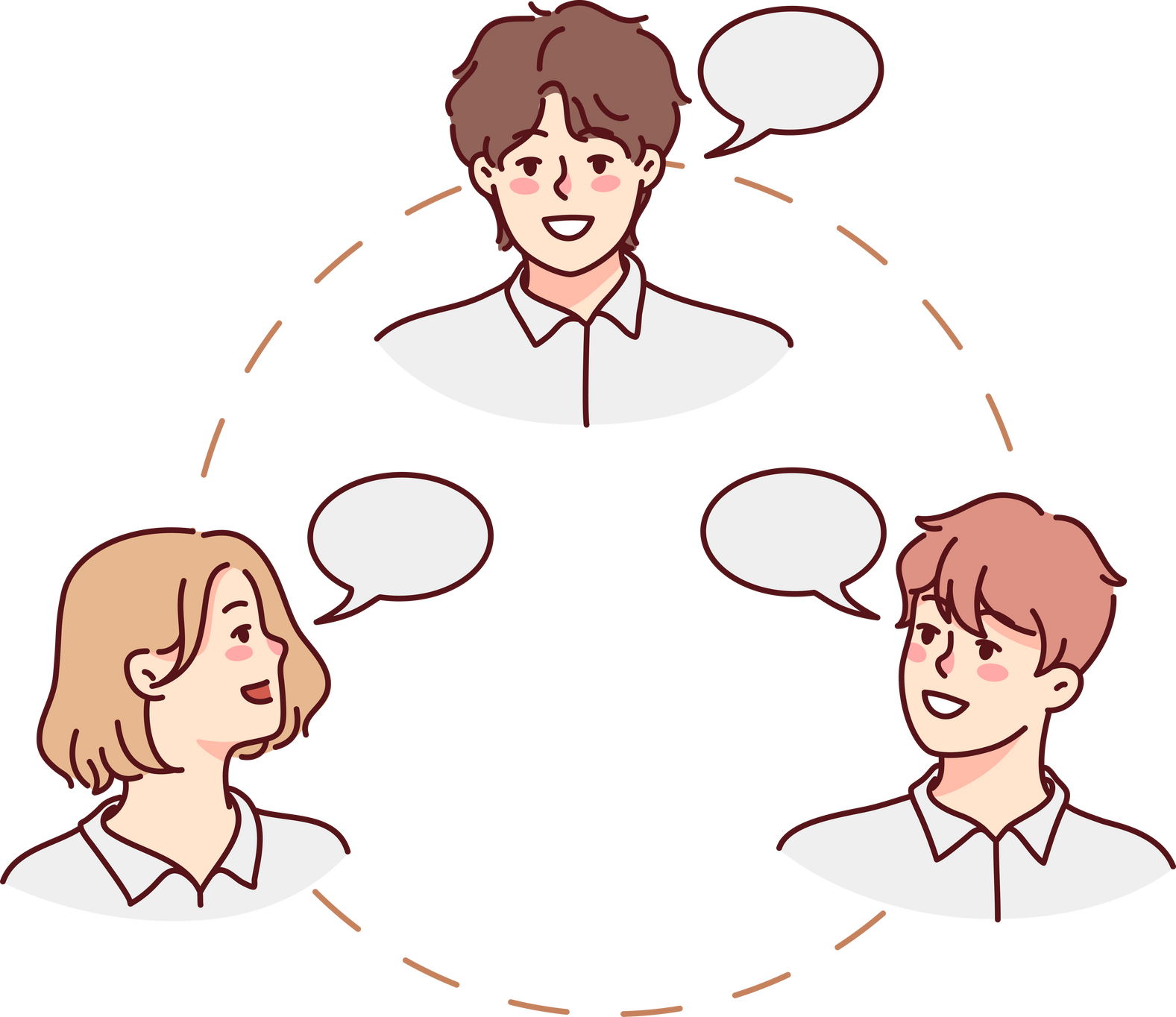 Các nhóm thảo luận để hoàn thành các phiếu học tập sau:
Nhóm 1: Phiếu học tập số 1
Câu 1: Theo em, người ta thường không dùng kim loại sắt làm dây dẫn điện vì những lí do nào?
(1)
(2)
(1)
(2)
(1)
(2)
Câu 2: Viết các phương trình hoá học để hoàn thành những chuỗi phản ứng sau:
Al
Zn
Na
Al2O3
ZnO
NaOH
Na2SO4
AlCl3
ZnSO4
(a)
(b)
(c)
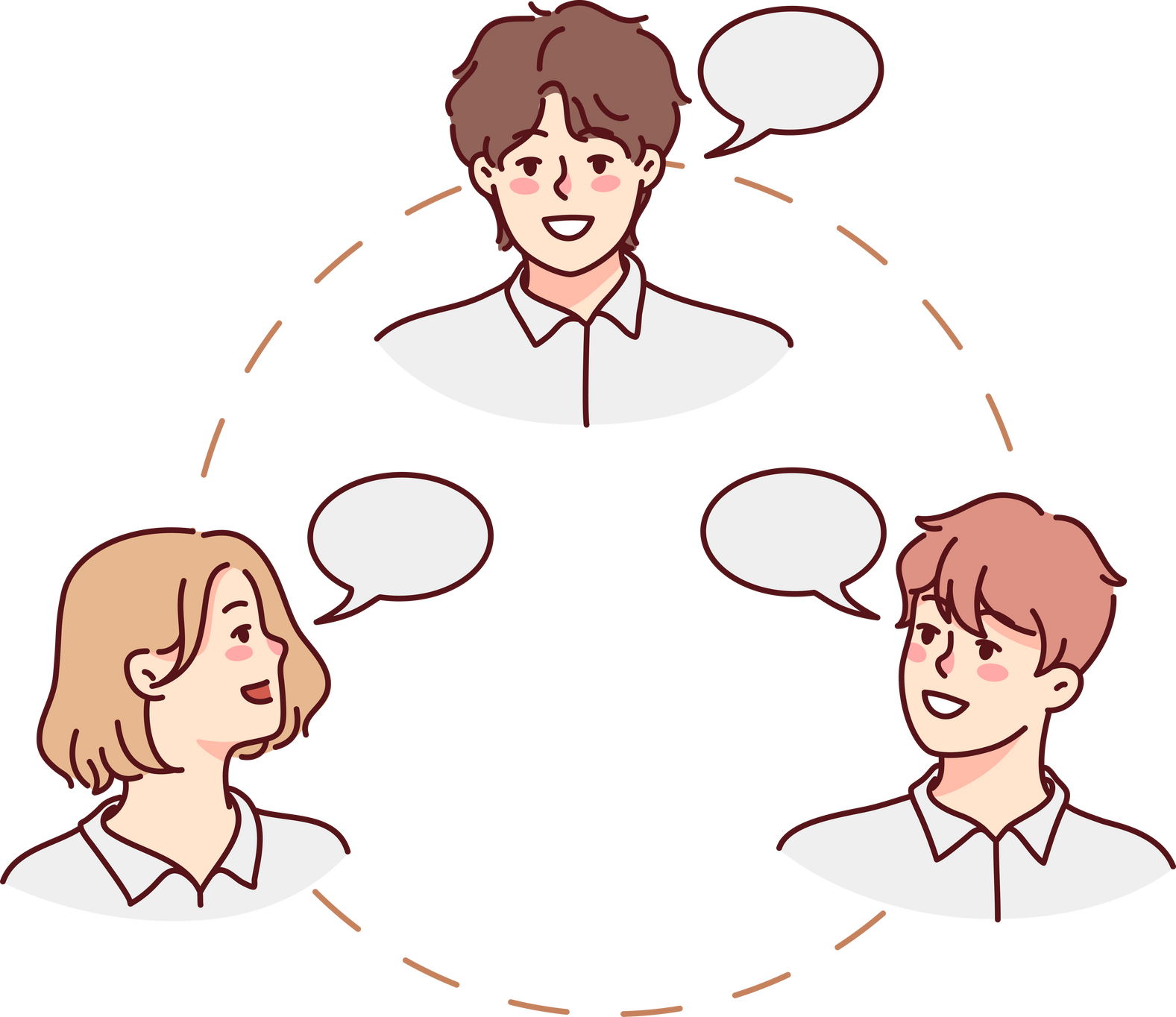 Các nhóm thảo luận để hoàn thành các phiếu học tập sau:
Nhóm 2: Phiếu học tập số 2
Câu 3: Trong các kim loại Zn, Fe và Ag, kim loại nào phản ứng được với
a) Dung dịch HCl? 				b) Dung dịch CuSO4
Viết phương trình hoá học của các phản ứng xảy ra ( nếu có).
Câu 4: Dựa vào dãy hoạt động hoá học, cho biết các phát biểu nào sau đây là đúng.
(a) Sắt tác dụng được với dung dịch muối copper(II) sulfate.
(b) Sắt không tác dụng được với dung dịch muối copper(II) nitrate.
(c) Kẽm tác dụng được với dung dịch muối silver nitrate.
(d) Bạc tác dụng được với dung dịch hydrochloric acid.
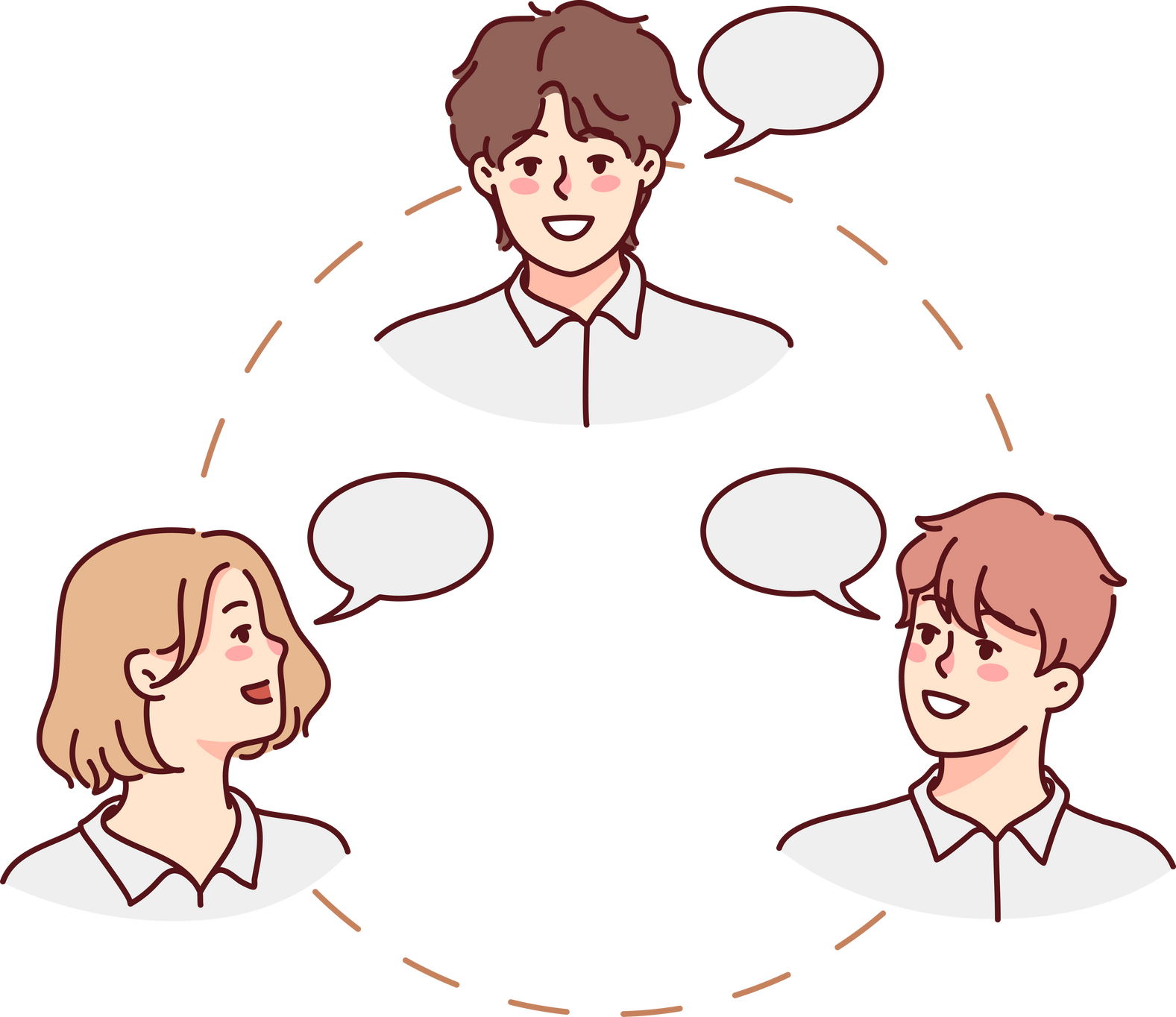 Các nhóm thảo luận để hoàn thành các phiếu học tập sau:
Nhóm 2: Phiếu học tập số 2
Câu 5: Quặng magnesite chứa hợp chất magnesium carbonate (MgCO3), được nghiền nhỏ rồi cho tác dụng với một dung dịch acid. Đem cô cạn phần dung dịch, thu được muối magnesium chloride.
a) Viết phương trình hoá học của phản ứng tạo muối magnesium chloride theo mô tả trên.
b) Đề xuất phương pháp tách magnesium từ magnesium chloride. Giải thích vì sao em chọn phương pháp này. Viết phương trình hoá học minh hoạ.
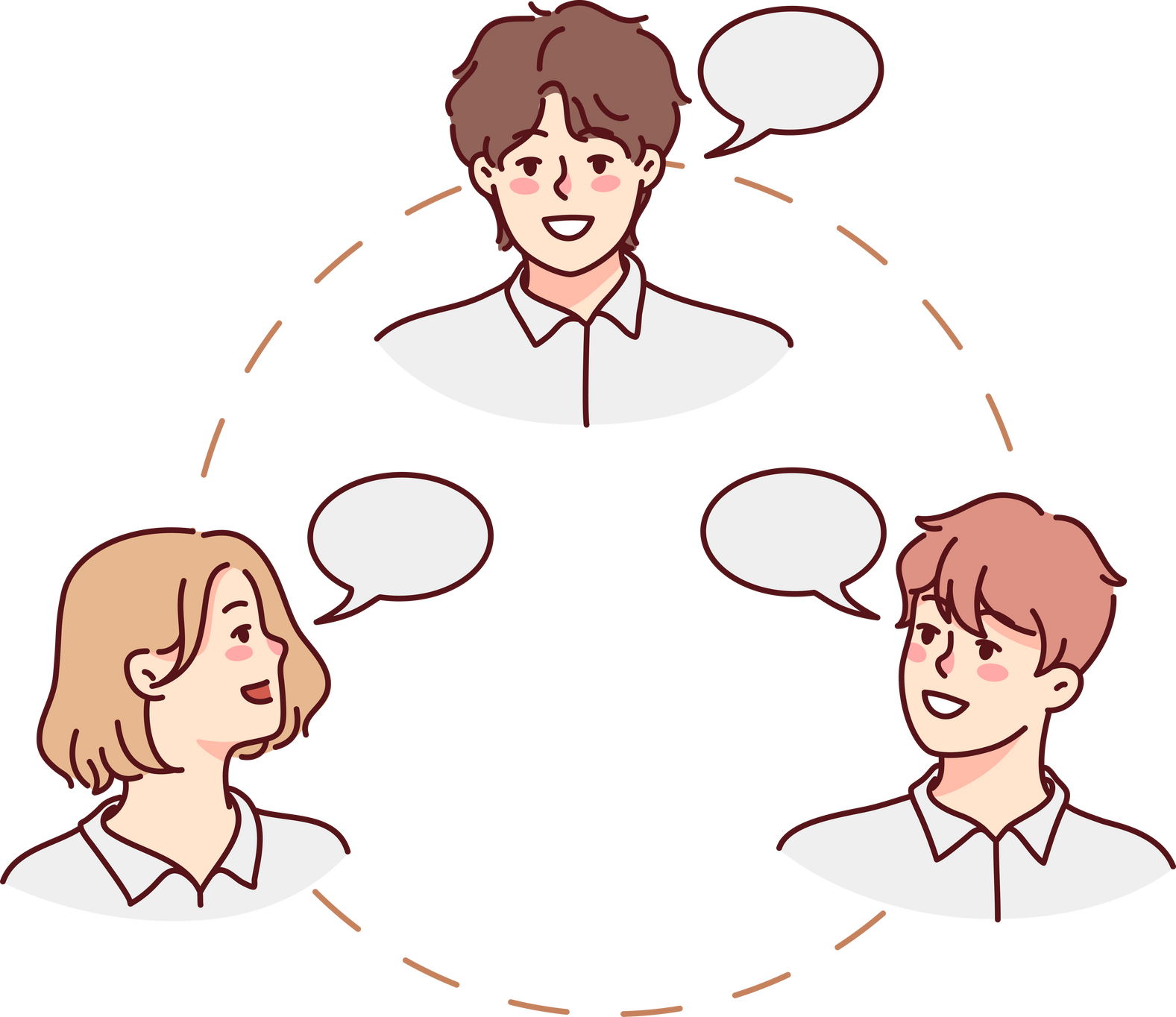 Các nhóm thảo luận để hoàn thành các phiếu học tập sau:
Nhóm 3: Phiếu học tập số 3
Câu 6: Tìm hiểu về hợp kim của magnesium, từ đó chỉ ra
a) một số ưu điểm của loại vật liệu kim loại này.
b) một số ứng dụng của loại vật liệu kim loại này.
Câu 7: Các quá trình sản xuất gang, sản xuất thép, tách kẽm từ zinc oxide bằng phương pháp nhiệt luyện có thể gây ô nhiễm bầu khí quyển không? Giải thích.
Câu 8: Với lưu huỳnh và đồng, hãy cho biết:
a) Chất nào dẫn điện, chất nào không dẫn điện?
b) Khi được đun nóng, chất nào dễ chảy lỏng hơn?
c) Khi tác dụng với oxygen, chất nào tạo oxide base, chất nào tạo oxide acid?
PHIẾU BÀI TẬP SỐ 1
Câu 1.
Người ta không dùng kim loại sắt làm dây dẫn điện vì:
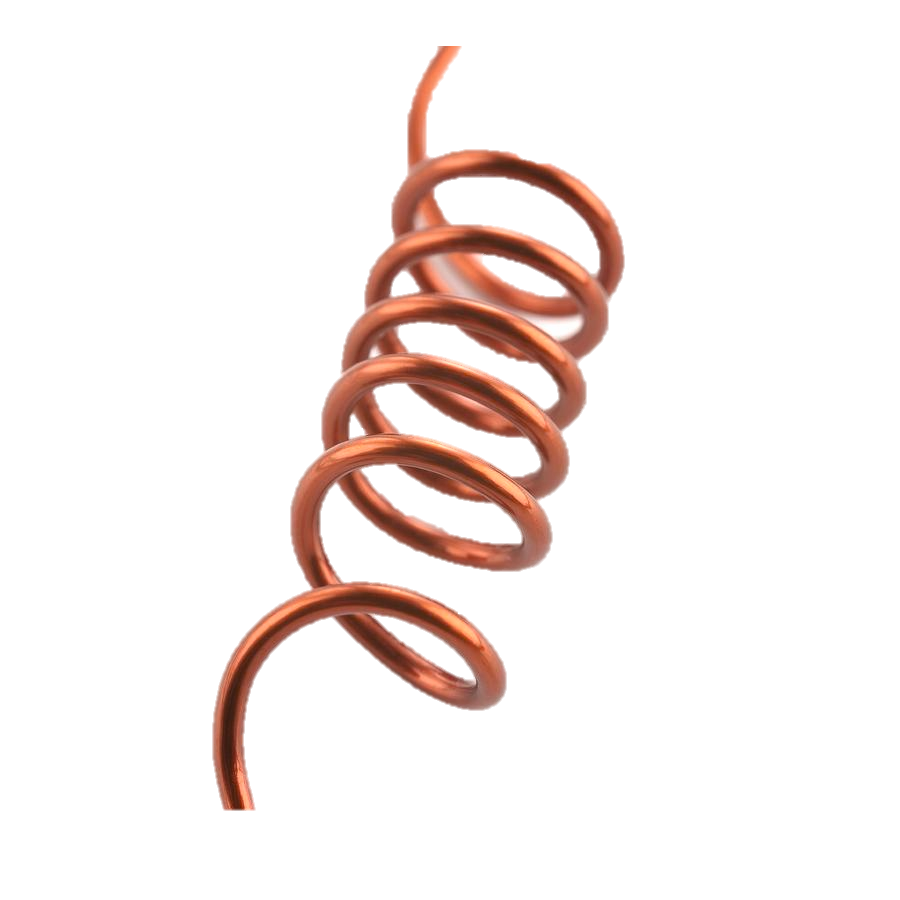 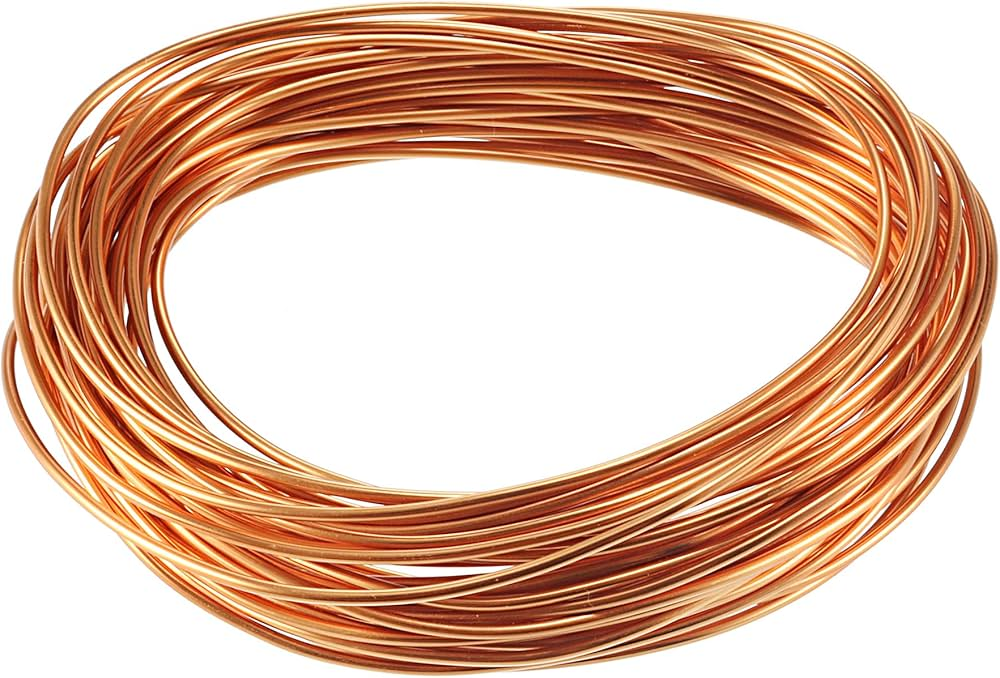 Sắt dẫn điện kém hơn nhôm và đồng.
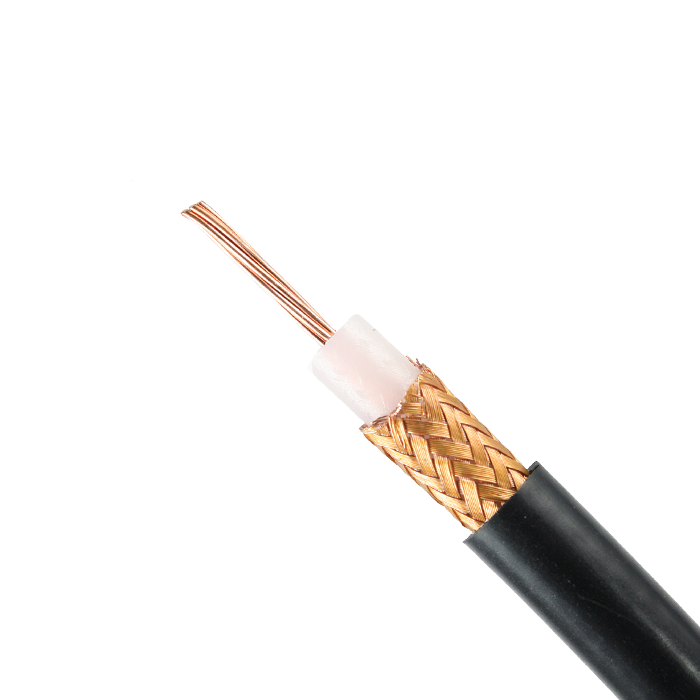 Sắt dễ bị han, gỉ nên tuổi thọ dây dẫn thấp.
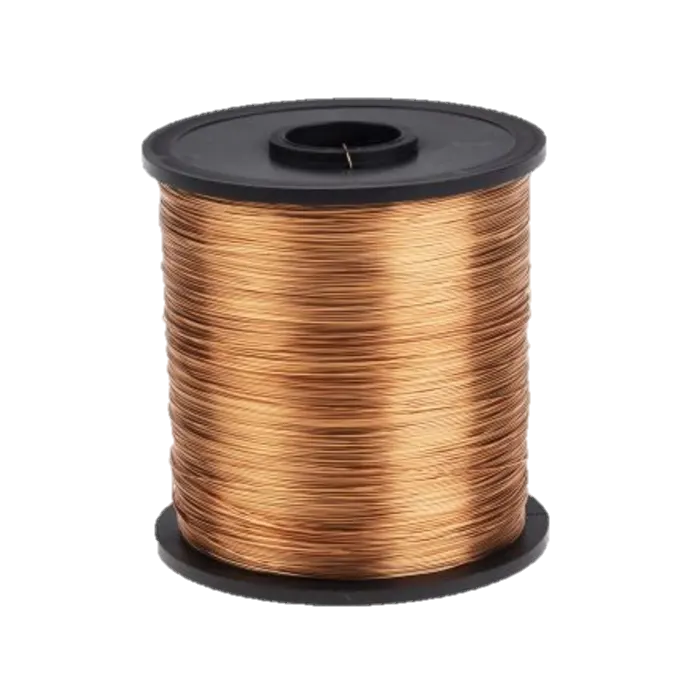 Câu 2.
a.
b.
c.
to
to
to
to
to
to
3H2O
H2O
2H2O
4 Al
2 Zn
2 Na
2NaOH
Al2O3
ZnO
H2SO4
2H2O
3O2
6HCl
O2
H2SO4
2Al2O3
2ZnO
2 NaOH
2AlCl3
ZnSO4
Na2SO4
(2)
(2)
(2)
(1)
(1)
(1)
H2
PHIẾU BÀI TẬP SỐ 2
Câu 3.
a) Các kim loại phản ứng được với dung dịch hydrochloric acid là: Zn và Fe.
Phương trình hóa học:
Phương trình hóa học:
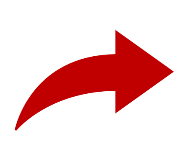 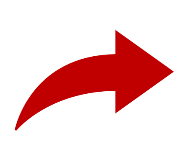 H2
H2
Cu
Cu
to
to
to
to
Zn
Fe
Zn
Fe
CuSO4
CuSO4
2HCl
2HCl
ZnCl2
FeCl2
ZnSO4
FeSO4
b) Các kim loại phản ứng được với dung dịch copper(II) sulfate là: Zn và Fe.
Câu 4.
Dựa vào dãy hoạt động hoá học, cho biết các phát biểu nào sau đây là đúng.
(a) Sắt tác dụng được với dung dịch muối copper(II) sulfate.


(b) Sắt không tác dụng được với dung dịch muối copper (II) nitrate.
(c) Kẽm tác dụng được với dung dịch muối silver nitrate.

(d) Bạc tác dụng được với dung dịch hydrochloric acid.

Câu 5.
b) Em lựa chọn phương pháp điện phân nóng chảy để tách magnesium từ magnesium chloride (MgCl2) vì kim loại magnesium hoạt động hoá học mạnh.
a) Phương trình hoá học:
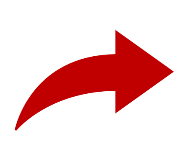 CO2
H2O
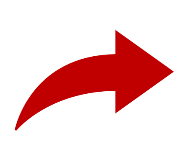 MgCO3
MgCl2
2HCl
Mg
MgCl2
Cl2
đpnc
PHIẾU BÀI TẬP SỐ 3
Câu 6.
Bền
Nhẹ
Dễ gia công
a) Một số ưu điểm của vật liệu hợp kim của magnesium
b) Một số ứng dụng của vật liệu hợp kim của magnesium
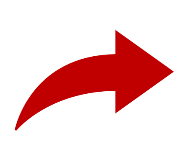 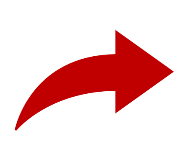 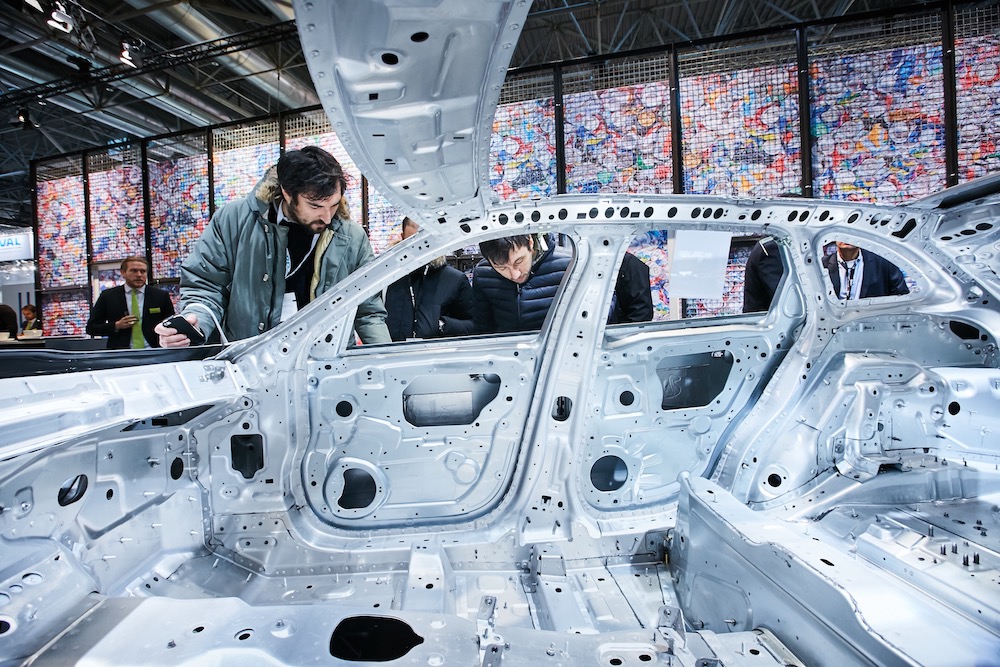 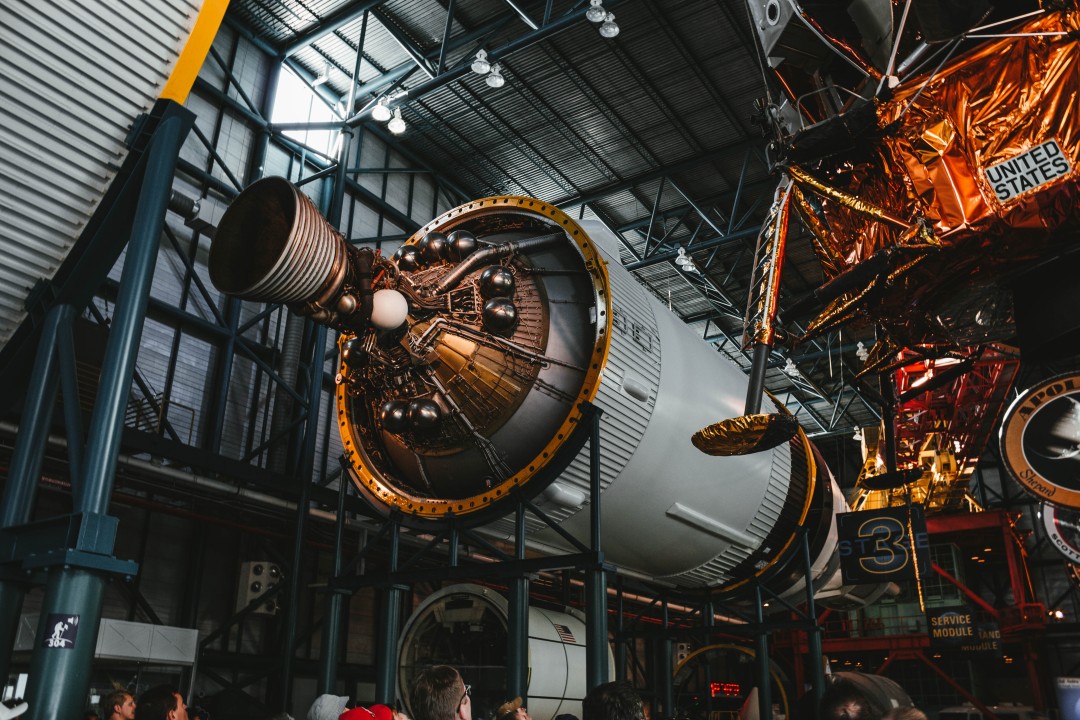 Sản xuất ô tô
Thiết bị hàng không
Câu 7.
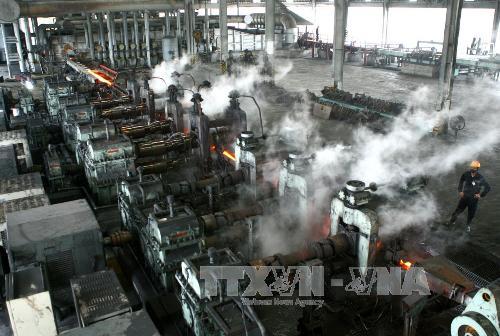 Các quá trình sản xuất gang, sản xuất thép, tách kẽm từ zinc oxide bằng phương pháp nhiệt luyện có thể gây ô nhiễm bầu khí quyển do giải phóng nhiều khói, bụi, các khí CO2, CO, SO2 từ quá trình đốt than, khử oxide từ quặng,…
Dây chuyền sản xuất thép của Công ty cổ phần Sản xuất Thép Việt Đức.
Câu 8.
Với lưu huỳnh và đồng:
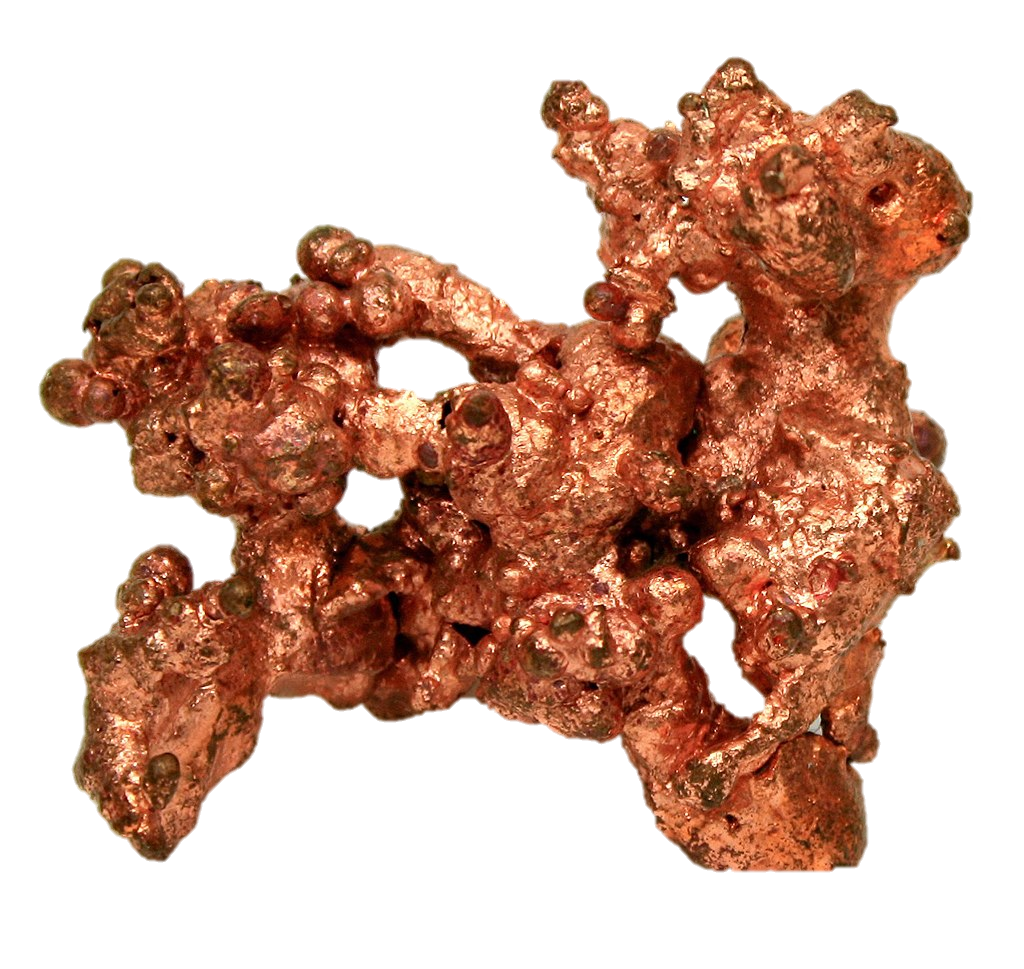 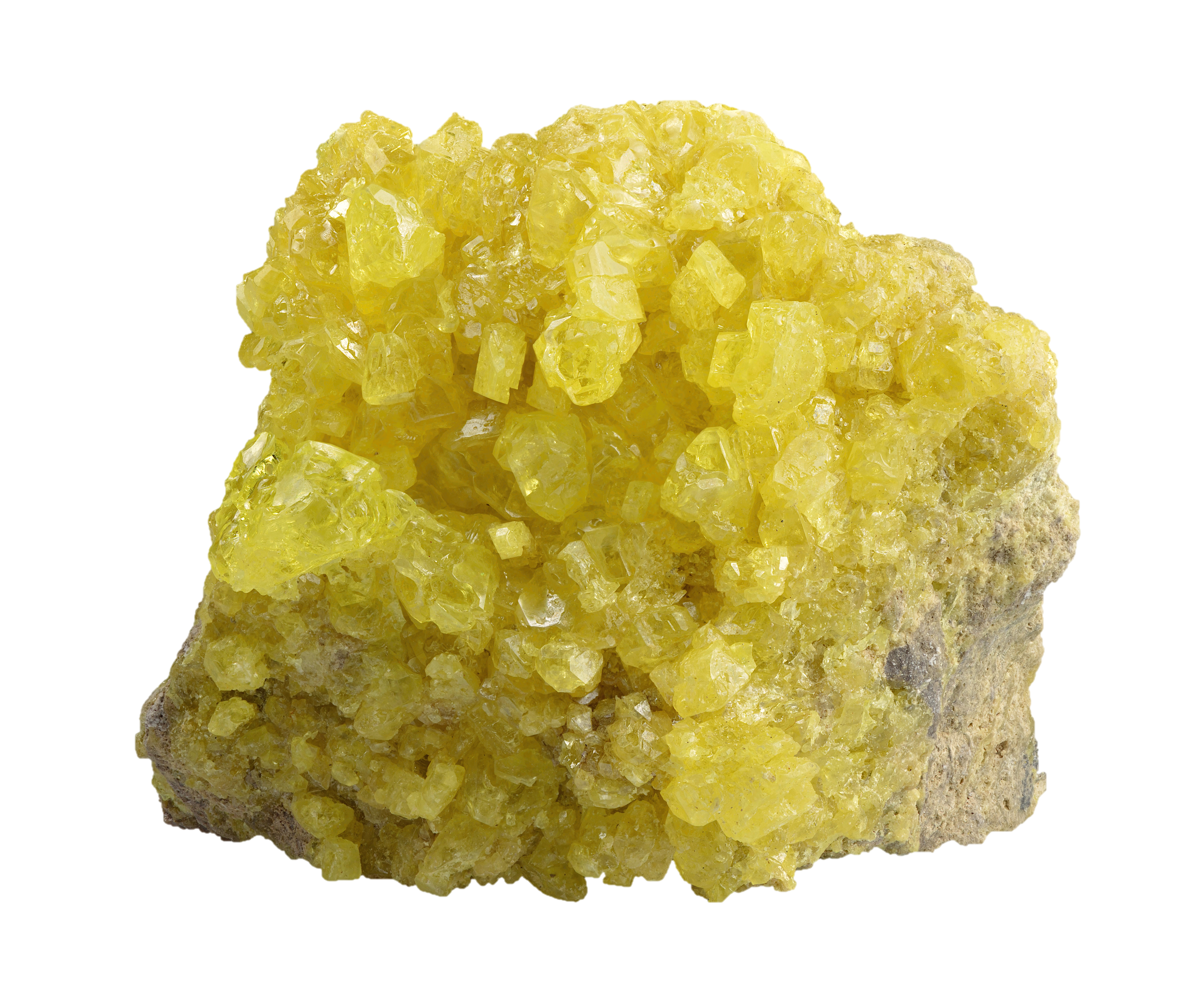 Lưu huỳnh
Đồng
2Cu
S
O2
O2
2CuO
SO2
Là phi kim nên không dẫn điện.
Dễ chảy lỏng hơn vì to nóng chảy thấp.
Tác dụng với oxygen tạo oxide acid:
Là kim loại nên dẫn điện.
Khó nóng chảy hơn khi đun nóng.
Tác dụng với oxygen tạo oxide base:
to
to
HƯỚNG DẪN VỀ NHÀ
Ôn lại kiến thức đã học.
Chuẩn bị Bài 19: Giới thiệu về hợp chất hữu cơ.
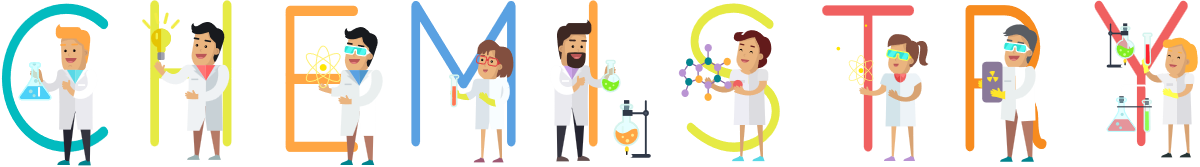 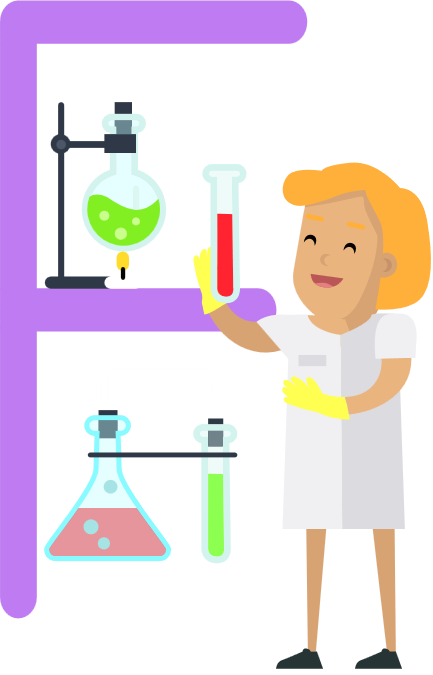 CẢM ƠN CÁC EM ĐÃ LẮNG NGHE!